РССК Кировской области «Вятка»Основные изменения в бухгалтерском учете сельскохозяйственных потребительских кооперативов                      с 1 января 2022 года
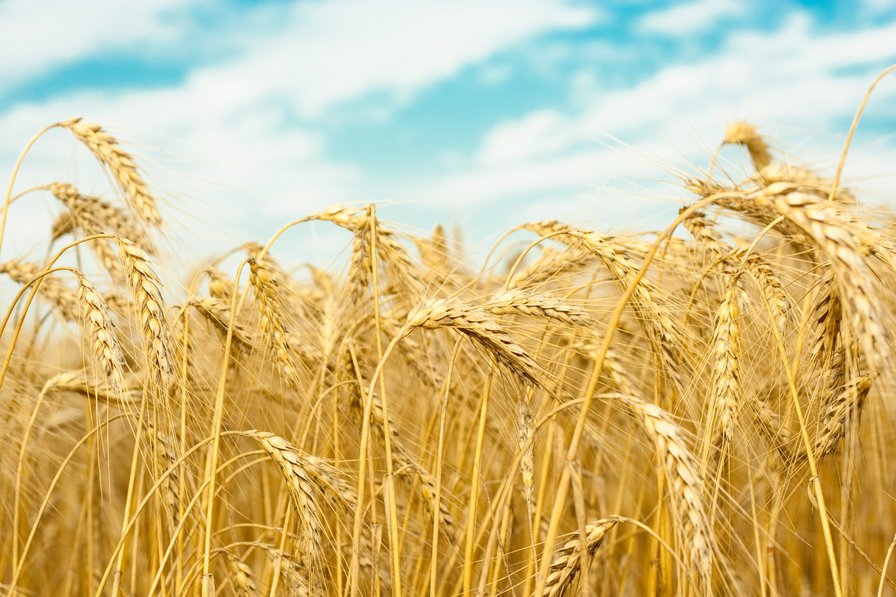 Ноябрь 2021
С 2021 года обязательно применять стандарты бухучета:
ФСБУ 5/2019 «Запасы»

С 2022 года обязательно применять стандарты бухучета: 
ФСБУ 25/2018 «Бухгалтерский учет аренды» 
ФСБУ 6/2020 «Основные средства» 
ФСБУ 26/2020 «Капитальные вложения»
УЧЕТ ЗАПАСОВ НУЖНО ВЕСТИ В СООТВЕТСТВИИ С ФСБУ 5/2019
С 2021 года для отражения в учете запасов бухгалтерам нужно руководствоваться ФСБУ 5/2019. Этот стандарт обязателен для всех организаций. Его вправе не применять только бюджетные организации.

Применяется с отчетности за 2020 год.
Документ: Приказ Минфина от 15.11.2019 № 180н.
В 2020 году внесены изменения в ПБУ
ПБУ 22/2010 «Исправление ошибок в бухгалтерском учете и отчетности» 
3. Ошибка признается существенной, если она в отдельности или в совокупности с другими ошибками за один и тот же отчетный период может повлиять на экономические решения пользователей, принимаемые ими на основе бухгалтерской отчетности, составленной за этот отчетный период. Существенность ошибки организация определяет самостоятельно, исходя как из величины, так и характера соответствующей статьи (статей) бухгалтерской отчетности. 
В ПБУ 22/2010 уточнены правила исправления ошибки, обнаруженной после подписания бух.отчета, но до представления его собственникам организации. 
Такая отчетность, если ее на момент выявления ошибки успели направить пользователям, подлежит исправлению. 
Однако с 2020 года повторно составленный бух.отчет, в котором исключена ошибка, именуется не пересмотренным, а исправленным. 
Необходимо повторно представить бух.отчетность пользователям (включая ФНС) после исправления ошибки.
НОВЫЕ ПОКАЗАТЕЛИ В ОТЧЕТНОСТИ ЗА 2020 ГОД: О ПРЕКРАЩАЕМОЙ ДЕЯТЕЛЬНОСТИ И АКТИВАХ К ПРОДАЖЕ
В бухгалтерской отчетности, начиная с отчетности за 2021 год, нужно отражать сведения о прекращении использования долгосрочных активов к продаже в соответствии с ПБУ 16/02.
Долгосрочные активы – это:
основные средства и другие внеоборотные активы, которые организация не использует, потому что решила продать (за исключением финансовых вложений);
материальные ценности для продажи, которые остаются от выбывающих внеоборотных активов или которые извлекли при ремонте, модернизации, реконструкции.
Долгосрочные активы к продаже учитывают в составе оборотных активов обособленно. Если организация не использует долгосрочные активы к продаже, это нужно отразить в отчетности в составе информации о прекращаемой деятельности.
Применяется с отчетности за 2020 год.
Документ: Приказ Минфина от 05.04.2019 № 54н.
ФСБУ 26/2020 
Капитальные вложения

Приказ Минфина России от 17.09.2020 № 204н.
Сроки применения
Организация обязана начать применять ФСБУ 26/2020 с бухгалтерской отчетности за 2022 год. 

С учетом объема работ по переходному применению стандарта ретроспективно, настоятельно рекомендуем начать подготовку к стандарту  с 2021 года.
Новое понятие капвложений
Сфера применения
К капвложениям относятся затраты:
а) приобретение имущества, предназначенного для использования непосредственно в качестве объектов основных средств или их частей либо для использования в процессе приобретения, создания, улучшения и (или) восстановления объектов основных средств;
б) строительство, сооружение, изготовление объектов основных средств;
в) коренное улучшение земель;
г) подготовку проектной, рабочей и организационно-технологической документации (архитектурных проектов, разрешений на строительство, др.);
д) организацию строительной площадки;
е) осуществление авторского надзора (непосредственно связанные со строительством затраты);
ж) !!! улучшение и (или) восстановление объекта основных средств (например, достройка, дооборудование, модернизация, реконструкция, замена частей, ремонт, технические осмотры, техническое обслуживание (все плановые ремонты и техобслуживания)). (в НУ – как прежде текущие расходы);
з) доставку и приведение объекта в состояние и местоположение, в которых он пригоден к использованию в запланированных целях, в том числе его монтаж, установку;
и) проведение пусконаладочных работ, испытаний.
П. 5 ФСБУ 6/2020
Критерии признания капвложений в учете
А) понесенные затраты обеспечат получение в будущем экономических выгод организацией, (достижение некоммерческой организацией целей, ради которых она создана) в течение периода более 12 месяцев или обычного операционного цикла, превышающего 12 месяцев;

Б) определена сумма понесенных затрат или приравненная к ней величина.

Капитальные вложения признаются в бухгалтерском учете при соблюдении условий, установленных настоящим пунктом, ВНЕ зависимости от того, осуществлены ли они при первоначальном приобретении, создании объектов основных средств или при последующем улучшении и (или) восстановлении их.

П. 6 ФСБУ 26/2020
Признание капвложений в учете
Момент признания капвложений
Определен момент признания капитальных вложений – по мере осуществления фактических затрат, в отношении которых соблюдаются условия их признания 
П.6 ФСБУ 26/2020
ранее – не формулировался.

Единица учета капвложений
Уточнено определение единицы учета капитальных вложений:
 Это приобретаемый, создаваемый, улучшаемый или восстанавливаемый объект основных средств;
П. 7 ФСБУ 26/2020 

Организация организует учет самостоятельно. 
Целесообразно по отдельным компонентам, если СПИ разные для каждого компонента.  
ранее – учет долгосрочных инвестиций вели в целом по строительству и по отдельным объектам, входящим в него; по приобретаемым отдельным объектам ОС.
Оценка при признании капвложений
Капитальные вложения признаются в бухгалтерском учете в сумме фактических затрат на приобретение, создание, улучшение и (или) восстановление объектов основных средств (далее - фактические затраты). 
Затратами считается:
 выбытие (уменьшение) активов организации или 
возникновение (увеличение) ее обязательств, связанных с осуществлением капитальных вложений. 
Не считается затратами предварительная оплата поставщику (продавцу, подрядчику) до момента исполнения им своих договорных обязанностей предоставления имущества, имущественных прав, выполнения работ, оказания услуг.
К возникновению (увеличению) обязательств организации приравнивается:
увеличение капитала организации (увеличение паевого фонда), 
безвозмездного получения имущества от акционеров, собственников, участников, учредителей организации 
увеличение целевого финансирования некоммерческой организации вследствие получения ею имущества в качестве целевого финансирования.
       ! Оценка таких капвложений по справедливой стоимости (МСФО (IFRS) 13).
П. 9 ФСБУ 26/2020
Фактические затраты при признании капвложений
а) уплаченные и (или) подлежащие уплате организацией поставщику (продавцу, подрядчику) при осуществлении капитальных вложений суммы
за вычетом возмещаемых сумм налогов и сборов;
с учетом всех скидок, уступок, вычетов, премий, льгот, предоставляемых организации, вне зависимости от формы их предоставления.
При отсрочке (рассрочке) платежа на период, превышающий 12 месяцев или установленный организацией меньший срок, в капитальные вложения включается сумма денежных средств, которая была бы уплачена организацией при отсутствии указанной отсрочки (рассрочки). Разница между указанной суммой и номинальной величиной денежных средств, подлежащих уплате в будущем, учитывается в порядке, аналогичном порядку, установленному Положением по бухгалтерскому учету "Учет расходов по займам и кредитам" (ПБУ 15/2008)

б) стоимость активов организации, списываемая в связи с использованием этих активов при осуществлении капитальных вложений (строительные материалы, ГСМ, и т.д.);
в) амортизация активов, используемых при осуществлении капитальных вложений (техники, используемой на стройплощадке);

П.10 ФСБУ 26/2020
Фактические затраты при признании капвложений
г) затраты на поддержание работоспособности или исправности активов, используемых при осуществлении капитальных вложений, текущий ремонт этих активов (ремонт оборудования, техники, используемой на стройплощадке);
д) заработная плата и любые другие формы вознаграждений работникам организации, труд которых используется для осуществления капитальных вложений, а также все связанные с указанными вознаграждениями социальные платежи (пенсионное, медицинское страхование и др.);
е) связанные с осуществлением капитальных вложений проценты, которые подлежат включению в стоимость инвестиционного актива;
ж) !!! величина возникшего при осуществлении капитальных вложений оценочного обязательства, в том числе по будущему демонтажу, утилизации имущества и восстановлению окружающей среды, а также возникшего в связи с использованием труда работников организации (оценочные обязательства по отпускам, иные обязательства, установленные законодательством или договорами);
з) иные затраты.
П.10 ФСБУ 26/2020
Оценка капитальных вложений при расчете не  денежными средствами, и полученных безвозмездно
Фактическими затратами в имущество, которое организация получает безвозмездно или при оплате не денежными средствами, считается справедливая стоимость этого имущества.
1 шаг: определить справедливую стоимость ПЕРЕДАВАЕМОГО запаса.
Справедливая стоимость - оценка, основанная на рыночных данных, а не оценка, специфичная для организации. 
Цель оценки справедливой стоимости - определить цену, по которой была бы осуществлена обычная сделка между участниками рынка с целью продажи актива на дату оценки в текущих рыночных условиях (то есть цену выхода) 
Организации не всегда продают активы по тем ценам, которые были уплачены при их приобретении.

В УП закрепить: 
Кто (должность) выносит профессиональное суждение;
Как оформляется (служебная записка; бух.справка);
Оценка капитальных вложений при расчете не  денежными средствами, и полученных безвозмездно
При невозможности определения справедливой стоимости передаваемого имущества, затратами считается справедливая стоимость получаемых запасов
2 шаг: если не получилось определить справедливую стоимость передаваемых запасов, определить справедливую стоимость ПОЛУЧЕННЫХ запасов. 
При невозможности определения справедливой стоимости как передаваемого имущества, так и получаемых запасов, затратами считается балансовая стоимость передаваемых активов, фактические затраты, понесенные при выполнении работ, оказании услуг
3 шаг: если не получилось определить справедливую стоимость ни передаваемых, ни получаемых запасов, ОЦЕНКА ПО БАЛАНСОВОЙ СТОИМОСТИ ПЕРЕДАВАЕМЫХ АКТИВОВ И ФАКТИЧЕСКИ ПОНЕСЕННЫХ ЗАТРАТ.
Для организаций, применяющих упрощенные способы учета – 3 шаг.

Фактическими затратами в имущество, которое организация получает безвозмездно, считается справедливая стоимость этого имущества
П.13,14 ФСБУ 26/2020
Из величины капвложений исключается:
Расчетная стоимость полученных в ходе осуществления капитальных вложений продукции, вторичного сырья, других материальных ценностей, которые намерена продать или иным образом использовать. 
(например, ценности, полученные при проведении пусконаладочных работ, испытаний) 
Расчетная стоимость материальных ценностей, оставшихся неиспользованными при осуществлении капитальных вложений (строительные материалы).

Расчетная стоимость полученных ценностей определяется исходя из их:
 справедливой стоимости, 
чистой стоимости продажи, 
стоимости аналогичных ценностей 
и не может быть выше суммы затрат, из которой вычитается эта стоимость.
П. 15 ФСБУ 26/2020

Способ определения расчетной стоимости, порядок оформления, перечень ответственных лиц закрепить в УП.
В капитальные вложения не включаются затраты:
а) понесенные до принятия решения о приобретении, создании, улучшении и (или) восстановлении ОС;
б) на поддержание работоспособности или исправности ОС, их текущий ремонт (за исключением планового капитального ремонта);
в) на неплановые ремонты ОС, обусловленные поломками, авариями, дефектами, ненадлежащей эксплуатацией, в той степени, в которой такие ремонты восстанавливают нормативные показатели функционирования объектов ОС, в том числе СПИ, но не улучшают и не продлевают их;
г) возникшие в связи с ненадлежащей организацией процесса осуществления капитальных вложений (сверхнормативный расход сырья, материалов, энергии, труда, потери от простоев, брака, нарушений трудовой и технологической дисциплины);
д) возникшие в связи со стихийными бедствиями, пожарами, авариями и другими ЧС;
е) обесценение других активов, независимо от того, использовались ли эти активы при осуществлении капитальных вложений;
ж) управленческие расходы, за исключением случаев, когда они непосредственно связаны с приобретением, созданием, улучшением и (или) восстановлением основных средств;
з) на рекламу и продвижение продукции;
и) связанные с организацией хозяйственной деятельности в новом месте, с новыми покупателями или с новыми видами продукции (операционные расходы);
к) на перемещение, ликвидацию ранее использовавшихся ОС, независимо от того, являются ли такие перемещение, ликвидация необходимыми для осуществления капитальных вложений;
л) на предстоящую реструктуризацию деятельности организации;
м) на обучение персонала;
н) иные затраты, осуществление которых не является необходимым для приобретения, создания, улучшения и (или) восстановления основных средств.
Учет затрат на капвложения: что изменилось
Включение сумм в капвложения
Обесценение капвложений
ФСБУ 26/2020 ввёл обязательную проверку капитальных вложений на обесценение и учет изменения их стоимости вследствие обесценения.
Эти проверку и учет ведут в порядке, предусмотренном МСФО (IAS) 36 «Обесценение активов» (приказ Минфина от 28.12.2015 № 217н).
Справедливая стоимость - цена, которая была бы получена при продаже актива или уплачена при передаче обязательства в ходе обычной сделки между участниками рынка на дату оценки. (См. МСФО (IFRS) 13 "Оценка справедливой стоимости".)
Убыток от обесценения - сумма, на которую балансовая стоимость актива превышает его возмещаемую сумму.
Возмещаемая сумма актива - справедливая стоимость за вычетом затрат на выбытие или ценность использования в зависимости от того, какая из данных величин больше.
Ценность использования - приведенная стоимость будущих денежных потоков, которые ожидается получить от актива
Возмещение убытков, связанных с обесценением или утратой объекта капитальных вложений, предоставляемое организации другими лицами, признается доходом в составе прибыли (убытка) периода, в котором у организации возникает право на получение такого возмещения.

П. 17 ФСБУ 20/2020
Прекращение признания капитальных вложений
по их завершении, то есть после приведения объекта капитальных вложений в состояние и местоположение, в которых он пригоден к использованию в запланированных целях, считаются основными средствами.
В случае фактического начала эксплуатации части объекта капитальных вложений до завершения капитальных вложений в целом, организация признает объектом основных средств такую часть капитальных вложений.

П. 18 ФСБУ 26/2020
Списание капвложений
Капитальные вложения, которые выбывают или не способны приносить организации экономические выгоды в будущем, списываются с бухгалтерского учета. 
Например:
а) передача имущества другому лицу в связи с его продажей, меной, передача в виде вклада в капитал другой организации, передача в некоммерческую организацию;
б) физическое выбытие имущества в связи с его утратой, стихийным бедствием, пожаром, аварией и другими чрезвычайными ситуациями;
в) прекращение осуществления капитальных вложений при отсутствии перспектив возобновления или продажи незавершенных объектов.
Капитальные вложения подлежат списанию в том отчетном периоде, в котором они выбывают или прекращаются при отсутствии перспектив возобновления или продажи.
П. 19, 20 ФСБУ 26/2020
Прекращение признания
Затраты на демонтаж, утилизацию объектов незавершенных капитальных вложений и восстановление окружающей среды признаются расходами периода, в котором были понесены, за исключением случаев, когда в отношении этих затрат ранее было признано оценочное обязательство.

Разница между суммой балансовой стоимости списываемых капитальных вложений и затрат на их выбытие, с одной стороны, и поступлениями от их выбытия, с другой стороны, признается расходом или доходом периода, в котором списываются такие капитальные вложения.
(Свернуто)
П. 21, 22 ФСБУ 26/2020
Раскрытие информации о капвложениях
Уточнены требования к раскрытию информации о капитальных вложениях в бухгалтерской отчетности. В частности, введено обязательное раскрытие:
а) балансовая стоимость капитальных вложений в объекты, отличные от инвестиционной недвижимости, и в инвестиционную недвижимость на начало и конец отчетного периода;
б) результат от выбытия капитальных вложений за отчетный период;
в) результат обесценения капитальных вложений и восстановления обесценения, включенный в расходы или доходы отчетного периода;
г) авансы, предварительная оплата, задатки, уплаченные организацией в связи с осуществлением капитальных вложений;
д) признанная доходом в составе прибыли (убытка) сумма возмещения убытков, связанных с обесценением или утратой объектов капитальных вложений, предоставленного организации другими лицами.
 Организация раскрывает предусмотренную МСФО (IAS) 36 "Обесценение активов", информацию об обесценении капитальных вложений.
Упрощенные способы ведения бухучета капвложений
Организации, которые применяют упрощенные способы ведения бухгалтерского учета, могут определять фактические затраты при признании капитальных вложений:
без учета отдельных видов затрат (подп. «б» – «з» п. 10 ФСБУ 26/2020), вкл. величину оценочного обязательства по будущему демонтажу, утилизации этого объекта и восстановлению окружающей среды, а также затрат, возникших при этом в связи с использованием труда работников. Не учтенные при этом затраты признают расходами периода, в котором они понесены;
в размере сумм, уплаченных и/или подлежащих уплате организацией поставщику (продавцу, подрядчику) при осуществлении капитальных вложений без учета всех скидок, вычетов, премий, льгот, предоставляемых организации, независимо от формы их предоставления, равно как без дисконтирования в случае отсрочки (рассрочки) платежа на период, превышающий 12 месяцев;
в размере балансовой стоимости передаваемых активов – при осуществлении капвложений по договорам, предусматривающим оплату не денежными средствами.
Кроме того, эти организации могут отказаться от проверки капвложений на обесценение. То есть, оценивать их по балансовой стоимости на отчетную дату и раскрывать в бухотчетности информацию о них в ограниченном объеме.
Переходные положения
Последствия изменения учетной политики организации в связи с началом применения ФСБУ 26/2020 отражают ретроспективно. То есть, как если бы этот стандарт применяли с момента возникновения затрагиваемых им фактов хозяйственной жизни.
Для облегчения перехода на новый порядок учета капитальных вложений в бухотчетности, начиная с которой применяется ФСБУ 26/2020, организация может применять перспективно новые требования к формированию в бухучете информации о капитальных вложениях. То есть, только в отношении фактов хозяйственной жизни, имевших место после начала применения ФСБУ 26/2020, и без изменения сформированных ранее данных бухгалтерского учета.
Избранный организацией способ отражения последствий изменения учетной политики раскрывают в первой бухгалтерской отчетности, составленной с применением ФСБУ 26/2020.
ФСБУ 6/2020 
Основные средства

Приказ Минфина России от 17.09.2020 № 204н
Порядок применения стандарта ФСБУ 6/2020
С 01.01.2022 года обязательно

В 2021 году вправе применять добровольно

С 01.01.2022г. Утратят силу:

ПБУ 6/01 Положения по бухгалтерскому учету "Учет основных средств", утвержденное Приказом Минфина России от 30.03.2001 N 26н

Методические указания по бухгалтерскому учету основных средств, утвержденные Приказом Минфина РФ от 13.10.2003 
N91н
Не распространяется действие стандарта
а) учет капитальных вложений (ФСБУ 26/2020 «Капитальные вложения»);
б) долгосрочные активы к продаже (ПБУ 16/02 «Информация по прекращаемой деятельности».

П. 6 ФСБУ 6/2020

Особенности бухгалтерского учета предметов договоров аренды (субаренды), а также иных договоров, положения которых по отдельности или во взаимосвязи предусматривают предоставление за плату имущества во временное пользование, устанавливаются ФСБУ 25/2018 «Бухгалтерский учет аренды» 

П.7 ФСБУ 6/2020
Признаки основного средства
имеет материально-вещественную форму;
предназначен для использования организацией в ходе обычной деятельности при производстве и (или) продаже ею продукции (товаров), при выполнении работ или оказании услуг, для охраны окружающей среды, для предоставления за плату во временное пользование (операционная аренда), для управленческих нужд, либо для использования в деятельности некоммерческой организации, направленной на достижение целей, ради которых она создана;
предназначен для использования организацией в течение периода более 12 месяцев или обычного операционного цикла, превышающего 12 месяцев;
способен приносить организации экономические выгоды (доход) в будущем (обеспечить достижение некоммерческой организацией целей, ради которых она создана).
П. 4 ФСБУ 6/2020
Установление стоимостного лимита
Организация может принять решение не применять настоящий Стандарт в отношении активов, имеющих стоимость ниже лимита, установленного организацией с учетом существенности информации о таких активах 
(Лимит может быть 0 руб., 10 тыс.руб., 40 тыс.руб., 1 000 тыс.руб. в зависимости от уровня существенности. Элемент учетной политики!). 
Можно привести в соответствие с НУ и установить лимит 100тыс.руб.

При этом затраты на приобретение, создание таких малоценных активов признаются расходами периода, в котором они понесены. 

Указанное решение раскрывается в бухгалтерской (финансовой) отчетности с указанием лимита стоимости, установленного организацией.

Организация должна обеспечить надлежащий контроль наличия и движения таких активов.
      Можно использовать счет 10.09, при передаче в эксплуатацию учитывать за балансом на счете МЦ04 по материально-ответственным лицам. 
П. 5 ФСБУ 6/2020
Единица учета ОС
Единицей учета основных средств является инвентарный объект.
 Инвентарный объект ОС:
объект со всеми приспособлениями и принадлежностями (трактор);
отдельный конструктивно обособленный предмет, предназначенный для выполнения определенных самостоятельных функций (доильная установка); 
обособленный комплекс конструктивно сочлененных предметов, представляющих собой единое целое и предназначенный для выполнения определенной работы (линия для производства масла – если у всех компонентов СПИ совпадает). 
Комплексом конструктивно сочлененных предметов считается один или несколько предметов одного или разного назначения, имеющие общие приспособления и принадлежности, общее управление, смонтированные на одном фундаменте, в результате чего каждый входящий в комплекс предмет может выполнять свои функции только в составе комплекса, а не самостоятельно. (крыша, здание, лифт – отдельно, т.к. разные сроки проведения кап.ремонта). 
При наличии у одного объекта ОС нескольких частей, стоимость и СПИ которых существенно отличаются от стоимости и СПИ объекта в целом, каждая такая часть признается самостоятельным инвентарным объектом. 
существенные по величине затраты организации на проведение ремонта, технического осмотра, технического обслуживания объектов основных средств с частотой более 12 месяцев или более обычного операционного цикла, превышающего 12 месяцев.
П.10 ФСБУ 6/2020
Классификация основных средств
по видам: недвижимость, машины и оборудование, транспортные средства, производственный и хозяйственный инвентарь) 

по группам. Для целей настоящего Стандарта группой основных средств считается совокупность объектов основных средств одного вида, объединенных исходя из сходного характера их использования (в зависимости от участия в разных видах деятельности).

Основные средства, представляющие собой недвижимость, предназначенную для предоставления за плату во временное пользование и (или) получения дохода от прироста ее стоимости, образуют отдельную группу основных средств (далее - инвестиционная недвижимость).

П. 11 ФСБУ 6/2020
Инвестиционная недвижимость
Инвестиционная недвижимость – недвижимость, предназначенная для предоставления за плату во временное пользование и (или) получения дохода от прироста ее стоимости.
Минфин России: В связи с введением понятия «Инвестиционная недвижимость», понятие «доходные вложения в материальные ценности» не применяется в отношении основных средств.
Примеры инвестиционной недвижимости являются (МСФО (IAS) 40 «Инвестиции в недвижимость»):
земля, предназначенная для извлечения выгоды от повышения ее стоимости в долгосрочной перспективе, а не от ее продажи в краткосрочной перспективе;
земля, дальнейшее предназначение которой на отчетную дату пока не определено;
сооружение, находящееся в собственности организации (или по договору финансовой аренды) и предоставленное в аренду по одному или нескольким договорам операционной аренды (квартиры, жилые дома, иная недвижимость, предназначенная для сдачи в аренду); 
сооружение, не занятое в настоящее время, но предназначенное для сдачи в аренду по одному или нескольким договорам операционной аренды.
Первоначальное признание
При признании в бухгалтерском учете объект основных средств оценивается по первоначальной стоимости. 
Первоначальной стоимостью объекта основных средств считается общая сумма связанных с этим объектом капитальных вложений, осуществленных до признания объекта основных средств в бухгалтерском учете.

П. 12 ФСБУ 6/2020

Сумма капитальных вложений определяется по правилам, установленным ФСБУ 26/2020
Оценка после признания
После признания объект основных средств оценивается в бухгалтерском учете одним из следующих способов (указать в УП):
а) по первоначальной стоимости или
б) по переоцененной стоимости.

Выбранный способ последующей оценки основных средств применяется ко всей группе основных средств.

При оценке основных средств по первоначальной стоимости такая стоимость и сумма накопленной амортизации не подлежат изменению.

П. 13 ФСБУ 6/2020
Определения в ФСБУ 6/2020
Балансовая стоимость – первоначальная стоимость объекта, уменьшенная на сумму накопленной амортизации и накопленных убытков от обесценения (по которой отражается в балансе). 
П. 25 ФСБУ 6/2020
Обесценение – состояние актива, при котором балансовая стоимость превышает сумму, которая может быть получена при использовании актива или от его продажи. 

Проверка на обесценение проводится в порядке МСФО (IAS) 36 «Обесценение активов)

При учете активов их балансовая стоимость не должна превышать их возмещаемую стоимость.
Возмещаемая стоимость – наибольшая из двух величин:
Справедливая стоимость за вычетом расходов на продажу, или
Ценность использования (приведенная стоимость будущих денежных потоков, генерируемых активом)
Признаков обесценения нет, если оборудование используется в приносящей доход деятельности, даже если оно уже морально устарело (например, сварочный аппарат)
Определения в ФСБУ 6/2020
Переоцененная стоимость – стоимость объекта ОС после его переоценки по справедливой стоимости (ранее – текущая (восстановительная) стоимость). 

Справедливая стоимость определяется в порядке, установленном МСФО (IFRS) 13 «Оценка по справедливой стоимости). 

Переоценка проводится на основании Приказа руководителя.
Указываются сроки, ответственные лица, группы активов, перечень конкретных объектов. Иногда– независимые оценщики.  
Переоценка проводится на конец отчетного периода (на каждую отчетную дату) или не чаще одного раза в год.
Оценка по первоначальной стоимости
При оценке основных средств по первоначальной стоимости такая стоимость и сумма накопленной амортизации не подлежат изменению, за исключением случаев, установленных Стандартом.

Первоначальная стоимость объекта основных средств увеличивается на сумму капитальных вложений, связанных с улучшением и (или) восстановлением этого объекта в момент, завершения таких капитальных вложений

Капитальный ремонт будет оказывать влияние на первоначальную стоимость ОС

В Бухгалтерском учете суммы накопленной амортизации и обесценения отражаются ! отдельно от первоначальной стоимости и не изменяют ее.
П. 14, 24 ФСБУ 6/2020
Пример: капитальный ремонт
Организация имеет  комбайн первоначальной стоимостью 1 200 000 рублей. СПИ 10 лет. Через 5 лет запланирован капитальный ремонт, который учитывается как отдельный инвентарный объект (компонент) стоимостью 300 000 рублей. Фактические расходы на ремонт составили 310 000 рублей.  










Первоначальная стоимость и ежемесячные суммы амортизации изменятся.
Оценка по первоначальной стоимости
В случае если в первоначальной стоимости объекта основных средств учтена величина оценочного обязательства по будущему демонтажу, утилизации этого объекта и восстановлению окружающей среды, то изменение этой величины (без учета процентов) увеличивает или уменьшает первоначальную стоимость объекта основных средств. 
П. 23 ФСБУ 6/2020

Событиями, оказывающими влияние на оценку обязательств по демонтажу, ликвидации объекта и восстановлению окружающей среды на занимаемом участке являются:
изменение величины будущих затрат, необходимых для выполнения обязательств;
изменение предполагаемых сроков выполнения обязательств;
изменение ставки дисконтирования.

Это изменение отражается проводками:
Дт01 кт96 увеличение обязательства (без учета процентов)
Дт 96 кт 01 уменьшение обязательства (без учета процентов)

Если уменьшение первоначальной стоимости объекта основных средств в соответствии с настоящим пунктом приводит к тому, что балансовая стоимость данного объекта становится равной нулю, то дальнейшее уменьшение величины оценочного обязательства включается в финансовый результат деятельности организации в качестве дохода.
Дт 96 Кт 91
Проверка на обесценение ОС
В случае ! возникновения сделок, событий, операций, условий, которые способны привести к обесценению основного средства, организация проверяет наличие возможного обесценения путём сравнения балансовой стоимости основного средства с его возмещаемой величиной в порядке, предусмотренном IAS 36 «Обесценение активов»
	В случае подтверждения обесценения организация признаёт его в бухгалтерском учёте с отражением его величины на субсчёте «Обесценение» к счёту 02 «Амортизация основных средств» (или 96 счет в разрезе ОС) /на сегодня отражение на счетах учета и в 1С не регламентировано/ и с отражением в качестве расхода в отчете о финансовом результатах. 
	Ранее признанная сумма обесценения основного средства в последующем увеличивается, уменьшается либо полностью погашается в порядке, предусмотренном IAS 36 «Обесценение активов».
	Величина накопленного обесценения основного средства вычитается из первоначальной (в том числе с учётом переоценок) стоимости основного средства наряду с накопленной амортизацией с целью определения суммы, по которой основное средство подлежит представлению в бухгалтерском балансе (балансовой стоимости).
	В случае выбытия (списания) объекта основных средств, по которому в бухгалтерском учёте числится обесценение, накопленная сумма этого обесценения списывается на первоначальную стоимость (до её списания) основного средства аналогично списанию накопленной амортизации.
Информация о сумме признанного в отчётном периоде обесценения основных средств и об изменениях в ней раскрывается с учётом существенности в пояснениях к бухгалтерскому балансу. 
Рекомендация Р-56/2015-КпР «Обесценение основных средств»
Оценка по переоцененной стоимости (кроме инвестиционной недвижимости)
Способы отражение переоценки ОС, отличных от инвестиционной недвижимости:
пропорциональный пересчет их первоначальной стоимости и накопленной амортизации таким образом, чтобы балансовая стоимость объекта основных средств после переоценки равнялась его справедливой стоимости. 

допустимым является также способ проведения переоценки основных средств, при котором сначала первоначальная стоимость объекта основных средств уменьшается на сумму амортизации, накопленной по нему на дату переоценки, а затем полученная сумма пересчитывается таким образом, чтобы она стала равной справедливой стоимости этого объекта основных средств.

Для переоценки основных средств, входящих в одну группу, должен применяться один способ проведения переоценки.
П. 17 ФСБУ 6/2020
Отражение в учете переоценки основных средств (кроме инвестиционной недвижимости)
Сумма дооценки :
а) отражается в составе совокупного финансового результата периода, в котором проведена переоценка основных средств, обособленно без включения в прибыль (убыток) этого периода, за исключением той части, в которой эта дооценка восстанавливает суммы уценки и (или) обесценения таких основных средств, признанные в прошлые периоды расходом в составе прибыли (убытка);
б) в той части, в которой эта дооценка восстанавливает суммы уценки и (или) обесценения таких основных средств, признанные в прошлые периоды расходом в составе прибыли (убытка), признается доходом в составе прибыли (убытка) периода, в котором проведена переоценка основных средств.
Сумма уценки :
а) признается расходом в составе прибыли (убытка) периода, в котором проведена переоценка основных средств, за исключением той части, в которой эта уценка уменьшает сумму дооценки таких основных средств, отраженную в составе совокупного финансового результата в прошлые периоды без включения в прибыль (убыток) периода, в котором проведена уценка основных средств;
б) в той части, в которой эта уценка уменьшает признанные в таком же порядке в прошлые периоды суммы дооценки таких основных средств, отражается в составе совокупного финансового результата периода, в котором проведена уценка основных средств, обособленно без включения в прибыль (убыток) этого периода.

Суммы переоценки, отраженные в составе совокупного финансового результата без включения в прибыль (убыток), формируют показатель накопленной дооценки таких основных средств
Отражение в учете переоценки основных средств (кроме инвестиционной недвижимости)
Первоначально накопленная дооценка отражается обособленно в составе капитала в бухгалтерском балансе организации.
Впоследствии накопленная дооценка списывается на нераспределенную прибыль организации одним из следующих способов:
а) единовременно при списании объекта основных средств, по которому была накоплена дооценка;
б) по мере начисления амортизации по объекту основных средств. В этом случае подлежащая списанию часть накопленной дооценки представляет собой положительную разницу между величиной амортизации за период, рассчитанной исходя из первоначальной стоимости объекта основных средств с учетом последней переоценки, и суммой амортизации за этот же период, рассчитанной исходя из первоначальной стоимости объекта основных средств без учета переоценок.
Принятый организацией способ списания накопленной дооценки на нераспределенную прибыль организации применяется в отношении всех отличных от инвестиционной недвижимости основных средств.
Переоценка инвестиционной недвижимости
Организация, принявшая решение оценивать инвестиционную недвижимость по переоцененной стоимости, должна применять этот способ оценки для всех объектов инвестиционной недвижимости.
Переоценка инвестиционной недвижимости проводится на каждую отчетную дату.

Первоначальная стоимость объекта инвестиционной недвижимости (в том числе ранее переоцененная) пересчитывается таким образом, чтобы она стала равной его справедливой стоимости.
Дооценка или уценка объекта инвестиционной недвижимости включается в финансовый результат деятельности организации в качестве дохода или расхода периода, в котором проведена переоценка этого объекта.
Изменение стоимости или назначения объекта
Первоначальная стоимость объекта основных средств увеличивается на сумму капитальных вложений, связанных с улучшением и (или) восстановлением этого объекта в момент, завершения таких капитальных вложений.

В случае изменения назначения оцениваемого по переоцененной стоимости объекта недвижимости таким образом, что этот объект перестает или начинает относиться к инвестиционной недвижимости, балансовая стоимость такого объекта на дату изменения его назначения считается его первоначальной стоимостью.
Амортизация
Стоимость основных средств погашается посредством амортизации – с 1 января 2022г. включая ОС НКО.

Не подлежат амортизации:
инвестиционная недвижимость, оцениваемая по переоцененной стоимости;

основные средства, потребительские свойства которых с течением времени не изменяются (в частности, земельные участки, объекты природопользования, музейные предметы и музейные коллекции);
Начисление амортизации
Начисление амортизации по основным средствам производится независимо от результатов деятельности организации в отчетном периоде.

Начисление амортизации по основным средствам не приостанавливается (в том числе в случаях простоя или временного прекращения использования основных средств), за исключением случая, когда ликвидационная стоимость объекта основных средств становится равной или превышает его балансовую стоимость. 

Если впоследствии ликвидационная стоимость такого объекта основных средств становится меньше его балансовой стоимости, начисление амортизации по нему возобновляется.
Элементы амортизации
элементы амортизации:
срок полезного использования, 
ликвидационная стоимость  
способ начисления амортизации 
определяются при признании объекта ОС в бухгалтерском учете.
Элементы амортизации объекта основных средств подлежат проверке на соответствие условиям использования объекта основных средств. 
Такая проверка проводится в конце каждого отчетного года, а также при наступлении обстоятельств, свидетельствующих о возможном изменении элементов амортизации. 
По результатам такой проверки при необходимости организация принимает решение об изменении соответствующих элементов амортизации. 
Возникшие в связи с этим корректировки отражаются в бухгалтерском учете как изменения оценочных значений.
Ликвидационная стоимость
Ликвидационная стоимость ОС  - величина, которую организация получила бы в случае выбытия данного объекта (включая стоимость материальных ценностей, остающихся от выбытия) после вычета предполагаемых затрат на выбытие; причем объект основных средств рассматривается таким образом, как если бы он уже достиг окончания срока полезного использования и находился в состоянии, характерном для конца срока полезного использования.

Ликвидационная стоимость объекта основных средств считается равной нулю, если:
а) не ожидаются поступления от выбытия объекта основных средств (в том числе от продажи материальных ценностей, остающихся от его выбытия) в конце срока полезного использования;
б) ожидаемая к поступлению сумма от выбытия объекта основных средств не является существенной;
в) ожидаемая к поступлению сумма от выбытия объекта основных средств не может быть определена.
(элементы учетной политики!!!)
П.30,31 ФСБУ 6/2020
Порядок начисления амортизации
Сумма амортизации объекта основных средств за отчетный период определяется таким образом, чтобы к концу срока амортизации балансовая стоимость этого объекта стала равной его ликвидационной стоимости.
П. 32 ФСБУ 6/2020
Начисление амортизации объекта основных средств:
а) начинается с даты его признания в бухгалтерском учете. По решению организации допускается начинать начисление амортизации с первого числа месяца, следующего за месяцем признания объекта основных средств в бухгалтерском учете;
б) прекращается с момента его списания с бухгалтерского учета. По решению организации допускается прекращать начисление амортизации с первого числа месяца, следующего за месяцем списания объекта основных средств с бухгалтерского учета.
П. 33 ФСБУ 6/2020
Пример начисления амортизации с учетом Ликвидационной стоимости
Способы начисления амортизации
Способ начисления амортизации выбирается организацией для каждой группы основных средств. При этом выбранный способ начисления амортизации должен:
а) наиболее точно отражать распределение во времени ожидаемых к получению будущих экономических выгод от использования группы основных средств;
б) применяться последовательно от одного отчетного периода к другому, кроме случаев, когда меняется распределение во времени ожидаемых к получению будущих экономических выгод от использования группы основных средств.
 Амортизация по основным средствам, срок полезного использования которых определяется периодом, в течение которого их использование будет приносить экономические выгоды организации, начисляется линейным способом или способом уменьшаемого остатка.
П. 34,35 ФСБУ 6/2020
Срок полезного использования
Сроком полезного использования (СПИ) считается период, в течение которого использование объекта будет приносить экономические выгоды организации. 
Для отдельных объектов СПИ определяется исходя из количества продукции (объема работ в натуральном выражении), которое организация ожидает получить от использования объекта основных средств.
СПИ объекта основных средств определяется исходя из:
а) ожидаемого периода эксплуатации с учетом производительности или мощности, нормативных, договорных и других ограничений эксплуатации, намерений руководства организации в отношении использования объекта;
б) ожидаемого физического износа с учетом режима эксплуатации (количества смен), системы проведения ремонтов, естественных условий, влияния агрессивной среды и иных аналогичных факторов;
в) ожидаемого морального устаревания, в частности, в результате изменения или усовершенствования производственного процесса или в результате изменения рыночного спроса на продукцию или услуги, производимые при помощи основных средств;
г) планов по замене основных средств, модернизации, реконструкции, технического перевооружения.
П. 9 ФСБУ 6/2020
Линейный и способ начисления амортизации
Начисление амортизации линейным способом производится таким образом, чтобы подлежащая амортизации стоимость объекта основных средств погашалась равномерно в течение всего СПИ этого объекта.
 Сумма амортизации за отчетный период (год) = (!Балансовая стоимость на начало года - !Ликвидационная стоимость)/оставшийся срок полезного использования 
П. 35 ФСБУ 6/2020
Ликвидационная стоимость и СПИ – оценочные значения, которые могут изменяться, перспективное влияние на изменение ежемесячной суммы амортизации.
Оценочные значения подлежат пересмотру ежегодно.
Способ уменьшаемого остатка
Начисление амортизации способом уменьшаемого остатка производится таким образом, чтобы суммы амортизации объекта основных средств за одинаковые периоды уменьшались по мере истечения срока полезного использования этого объекта. 
При этом организация самостоятельно определяет формулу расчета суммы амортизации за отчетный период, обеспечивающую систематическое уменьшение этой суммы в следующих периодах.
Сумма амортизации = (!Балансовая стоимость на начало года – !Ликвидационная стоимость)*норма амортизации
П. 35 ФСБУ 6/2020
Способ амортизации пропорционально количеству продукции
Амортизация по ОС, СПИ которых определяется исходя из количества продукции (объема работ в натуральном выражении), которое организация ожидает получить от использования объекта основных средств, начисляется способом пропорционально количеству продукции (объему работ в натуральном выражении).

Не допускается определять сумму амортизации за отчетный период на основе величины поступлений (выручки или иного аналогичного показателя) от продажи продукции (работ, услуг) производимой (выполняемых, оказываемых) с использованием данного основного средства.
Начисление амортизации способом пропорционально количеству продукции (объему работ в натуральном выражении) производится таким образом, чтобы распределить подлежащую амортизации стоимость объекта основных средств на весь срок полезного использования этого объекта. 

Сумма амортизации = (Балансовая стоимость - Ликвидационная стоимость) *объем продукции (р/у) в натуральном выражении/оставшийся СПИ
П. 36 ФСБУ 6/2020
Списание
Объект основных средств, который выбывает или не способен приносить организации экономические выгоды в будущем, списывается с бухгалтерского учета. Списание объекта основных средств обусловливается, например:
а) прекращением использования этого объекта вследствие его физического или морального износа при отсутствии перспектив продажи или возобновления использования;
б) передачей этого объекта другому лицу в связи с его продажей, меной, передачей в виде вклада в капитал другой организации, передачей в неоперационную (финансовую) аренду, передачей в некоммерческую организацию;
в) физическим выбытием этого объекта в связи с его утратой, стихийным бедствием, пожаром, аварией и другими чрезвычайными ситуациями;
г) истечением нормативно допустимых сроков или других предельных параметров эксплуатации этого объекта, в результате чего его использование организацией становится невозможным;
д) прекращением организацией деятельности, в которой использовался этот объект, при отсутствии возможности его использования в продолжающейся деятельности.
Списание
Объект основных средств подлежит списанию в том отчетном периоде, в котором он выбывает или становится неспособным приносить организации экономические выгоды в будущем.
При списании объекта основных средств суммы накопленной амортизации и накопленного обесценения по данному объекту относятся в уменьшение его первоначальной стоимости (переоцененной стоимости).
Затраты на демонтаж, утилизацию объекта основных средств и восстановление окружающей среды признаются расходами периода, в котором были понесены, за исключением случаев, когда в отношении этих затрат ранее было признано оценочное обязательство.
Разница между суммой балансовой стоимости списываемого объекта основных средств и затрат на его выбытие, с одной стороны, и поступлениями от выбытия этого объекта, с другой стороны, признается доходом или расходом в составе прибыли (убытка) периода, в котором списывается объект основных средств.
(Свернутое представление ФР)
Раскрытие информации в отчетности
В бухгалтерской (финансовой) отчетности раскрывается с учетом существенности:
а) балансовая стоимость отличных от инвестиционной недвижимости основных средств и инвестиционной недвижимости на начало и конец отчетного периода;
б) сверка остатков основных средств по группам в разрезе первоначальной (переоцененной) стоимости, накопленной амортизации и накопленного обесценения на начало и конец отчетного периода, и движения основных средств за отчетный период (поступление, выбытие, переклассификация в долгосрочные активы к продаже, изменение стоимости в результате переоценки, амортизация, обесценение, другие изменения);
в) балансовая стоимость амортизируемых и не амортизируемых основных средств;
г) результат от выбытия основных средств за отчетный период;
д) результат переоценки основных средств, включенный в доходы или расходы отчетного периода;
е) результат переоценки основных средств, включенный в капитал в отчетном периоде;
ж) результат обесценения основных средств и восстановления обесценения, включенный в расходы или доходы отчетного периода;
з) сумма обесценения основных средств, отнесенная в отчетном периоде на уменьшение накопленного результата переоценки;
и) балансовая стоимость пригодных для использования, но не используемых объектов основных средств, когда это не связано с сезонными особенностями деятельности организации, на отчетную дату;
к) балансовая стоимость основных средств, предоставленных за плату во временное пользование, на отчетную дату;
л) балансовая стоимость основных средств, в отношении которых имеются ограничения имущественных прав организации, в том числе основных средств, находящихся в залоге, на отчетную дату;
м) способы оценки основных средств (по группам);
н) элементы амортизации основных средств и их изменения;
о) признанная доходом в составе прибыли (убытка) сумма возмещения убытков, связанных с обесценением или утратой объектов основных средств, предоставленного организации другими лицами.
Раскрытие информации в отчетности ОС, оцениваемых по переоцененной стоимости
В отношении основных средств, оцениваемых на основе переоцененной стоимости, в дополнение к раскрывается следующая информация:
а) дата проведения последней переоценки основных средств;
б) привлекался ли независимый оценщик к проведению переоценки;
в) методы и допущения, принятые при определении справедливой стоимости основных средств, включая информацию об использовании наблюдаемых рыночных цен;
г) балансовая стоимость переоцениваемых групп основных средств, которая была бы отражена в бухгалтерской (финансовой) отчетности при оценке их по первоначальной стоимости, на отчетную дату;
д) способы пересчета первоначальной стоимости переоцениваемых групп основных средств;
е) сумма накопленной дооценки основных средств, не списанная на нераспределенную прибыль, с указанием способа списания накопленной дооценки на нераспределенную прибыль.

Организация раскрывает предусмотренную Международным стандартом финансовой отчетности (IAS) 36 "Обесценение активов", информацию об обесценении основных средств.
П. 45, 46, 47 ФСБУ 6/2020
Организации, которые вправе применять упрощенные способы учета
! Освобождение:
Проверка на обесценение; 
Включение в первоначальную стоимость оценочного обязательства (ликвидационная стоимость) по демонтажу, утилизации и восстановлению окружающей среды;
Раскрывать в отчетности  только:
балансовую стоимость отличных от инвестиционной недвижимости основных средств и инвестиционной недвижимости на начало и конец отчетного периода;
результат от выбытия основных средств за отчетный период;
результат переоценки основных средств, включенный в доходы или расходы отчетного периода;
результат переоценки основных средств, включенный в капитал в отчетном периоде.
Изменения в учете для НКО
НКО начисляют амортизацию в обычном порядке (ранее – износ за балансом);

НКО вправе учитывать ОС по переоцененной стоимости (ранее – это было правом коммерческих организаций)
Переходный период
Последствия изменений учетной политики отражаются  ретроспективно, если иное не установлено Стандартом.
В БФО, начиная с которой применяется Стандарт, допускается:
 не пересчитывать сравнительные показатели за периоды, предшествующие отчетному, произведя !!! единовременную корректировку балансовой стоимости основных средств на начало отчетного периода (конец периода, предшествующего отчетному) следующим образом:
 Балансовая стоимость = Первоначальная стоимость (с учетом переоценок), признанная по ПБУ 6/01, за вычетом накопленной амортизации, исчисленной по правилам ФСБУ 6/2020 (исходя из Первоначальной стоимости, Ликвидационной стоимости и соотношения истекшего и оставшегося СПИ)
При применении переоцененной стоимости,  провести на дату единовременной корректировки переоценку основных средств, и признать соответствующий накопленный результат дооценки основных средств (при наличии) в составе капитала.
Объекты ОС, которые в соответствии с ФСБУ 6/2020 не  являются ОС, единовременно списать на нераспределенную прибыль, за исключением случаев переклассификации таких объектов в другой вид активов.
 Организация, которая применяет упрощенные способы ведения бухгалтерского учета, может начать применять  ФСБУ 6/2020 перспективно .
Раскрыть выбранный способ начала применения  ФСБУ 6/2020  в БФО.
П. 48, 49,50,51,52 ФСБУ 6/2020
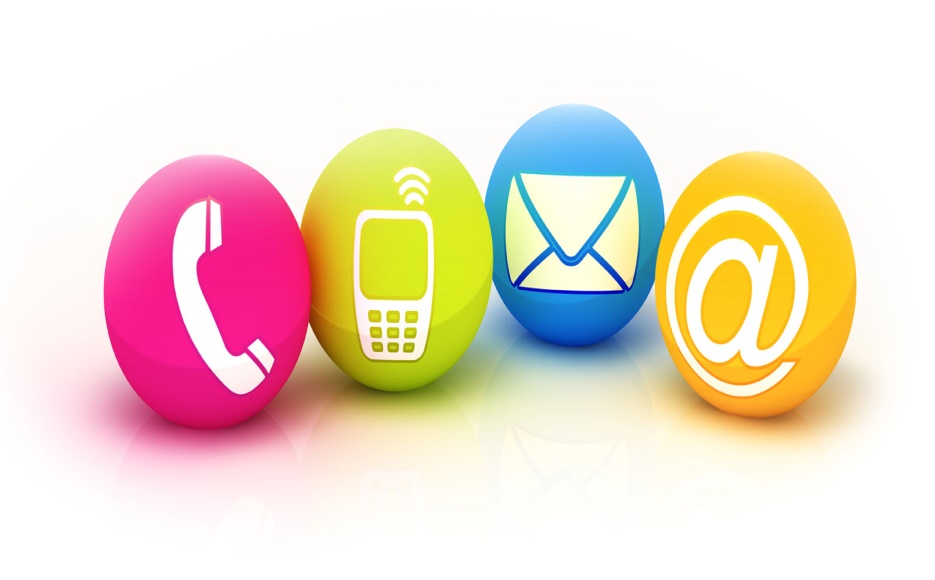 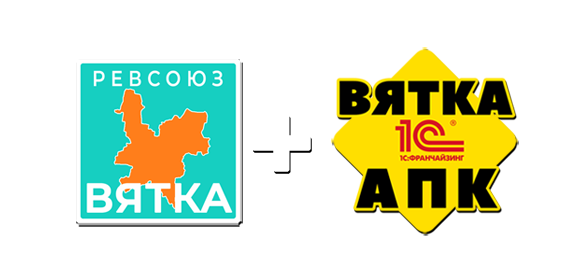 Ревсоюз «Вятка» + ООО «Вятка АПК»  официальный сайт:  vyatkaexpert.ru
Караулова Елена Владимировна:
     +7 953 677 01 77         elenaok11@mail.ru
Мальцева Олеся Викторовна:
     +7 922 666 53 15       maltsevaol@mail.ru
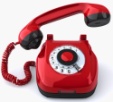 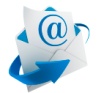 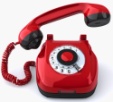 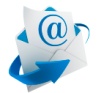